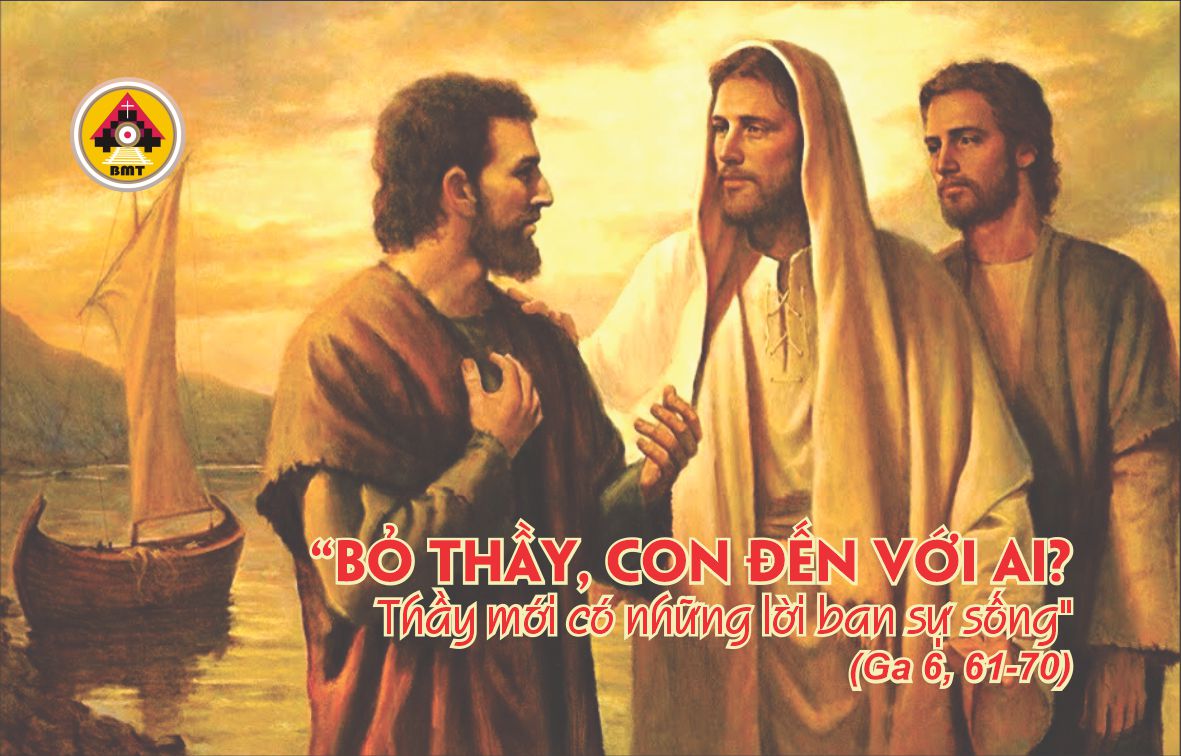 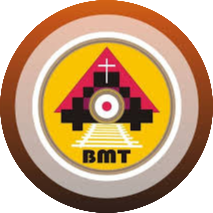 THỨ BẢY TUẦN III PHỤC SINH
Ca Nhập Lễ
Trong phép Rửa tội, anh em đã được mai táng làm một với Đức Ki-tô, anh em cũng được sống lại với Người bởi đã tin vào quyền năng Thiên Chúa, Đấng đã cho Người từ cõi chết sống lại – Allêluia.
Bài đọc 1. Cv 9, 31-42“Hội thánh được tổ chức và đầy ơn an ủi của Thánh Thần”.Bài trích sách Công vụ Tông Đồ.
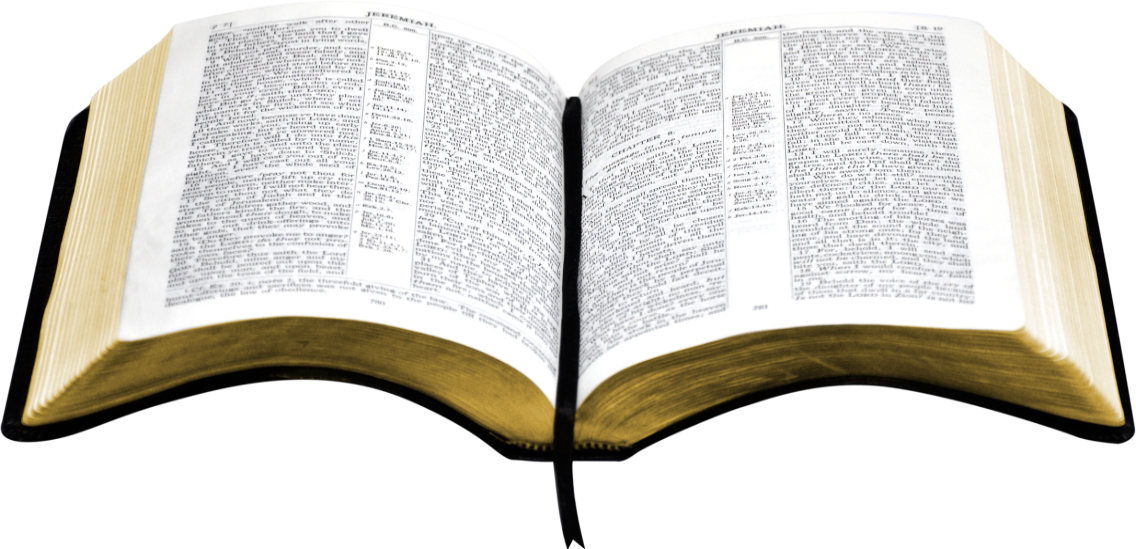 Đáp ca:
Tv 115, 12-13. 14-15. 16-17
Ðáp: Tôi lấy gì dâng lại cho Chúa, để đền đáp những điều Ngài ban tặng cho tôi?
Alleluia: Mt 28, 19 và 20
Alleluia, alleluia! – Các con hãy đi giảng dạy muôn dân: Thầy sẽ ở cùng các con mọi ngày cho đến tận thế. – Alleluia.
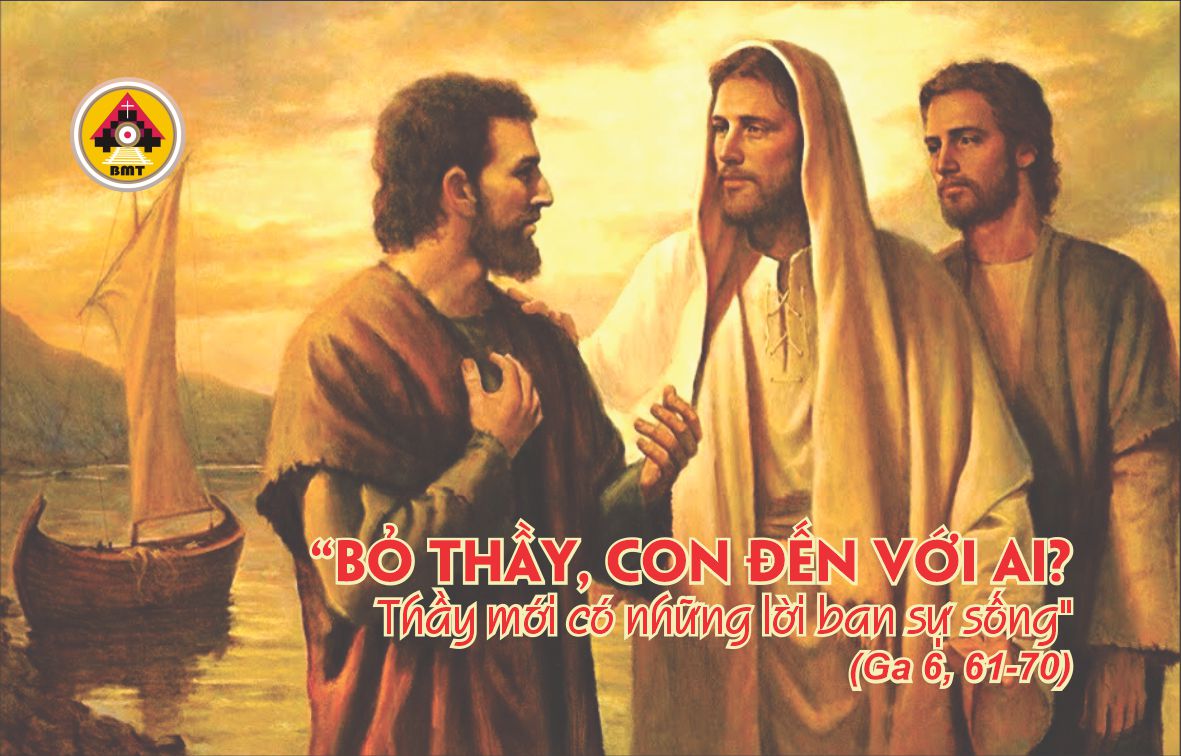 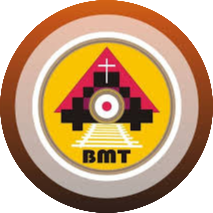 Phúc Âm: Ga 6, 61-70
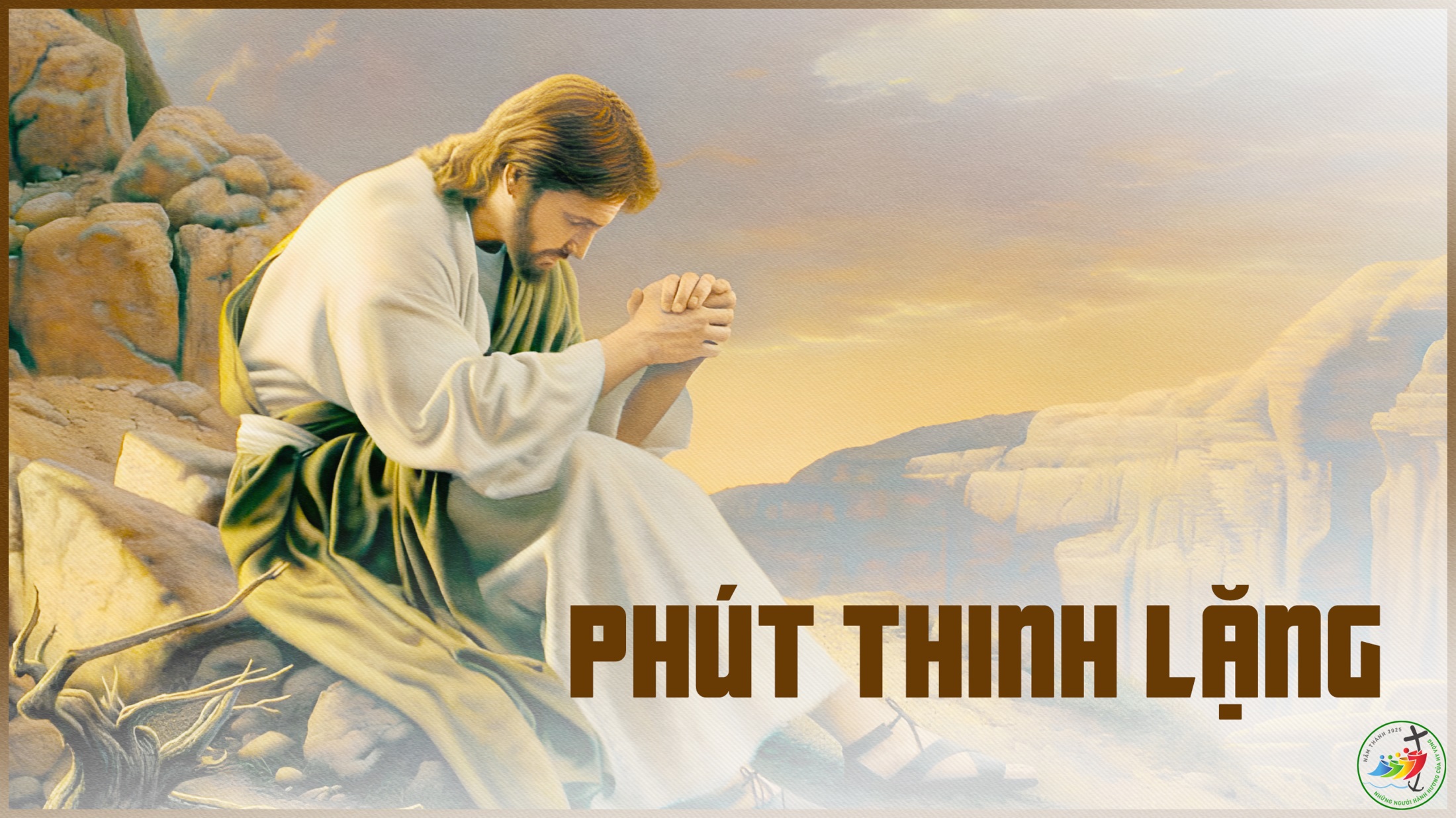 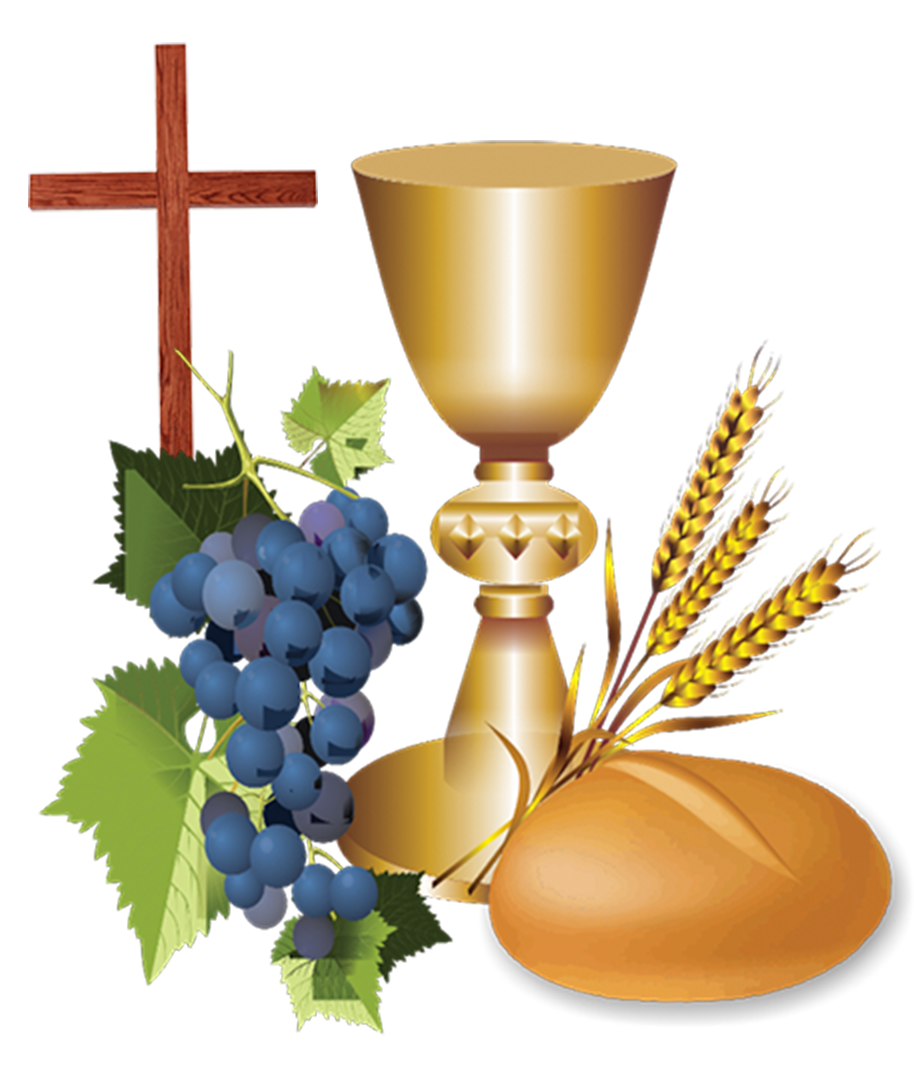 Ca Dâng Lễ
Ca Hiệp Lễ
Chúa phán: “Lạy Cha, Con cầu xin cho chúng, để chúng nên một trong Ta, và để thế gian tin rằng Cha đã sai Con” – Allêluia.
Ca Kết Lễ
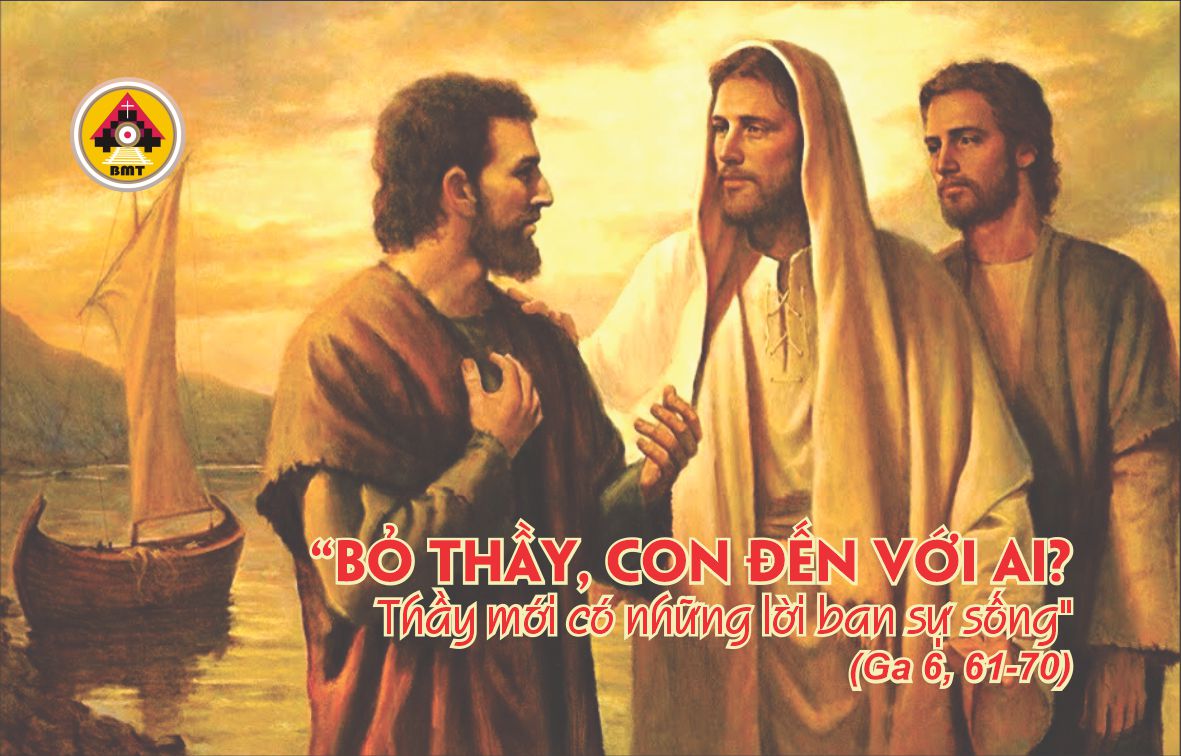 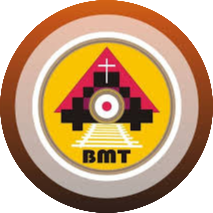 THỨ BẢY TUẦN III PHỤC SINH